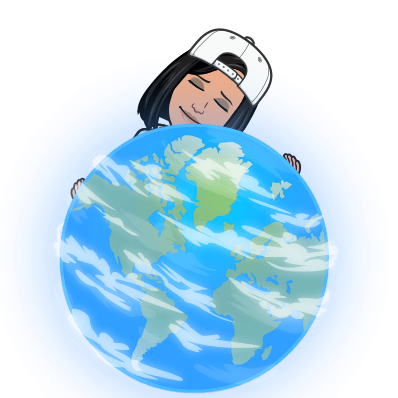 GREMO OKROG SVETA
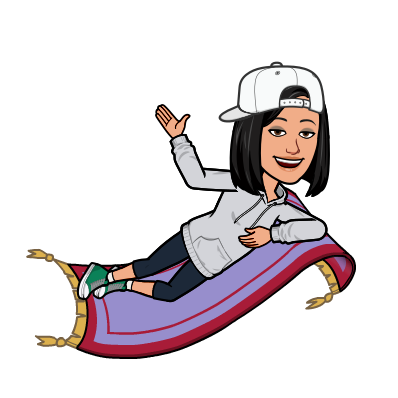 Ste pripravljeni na potovanje?
https://www.youtube.com/watch?v=zZ6BajCsFfA
Zemljo najbolje prikazuje globus
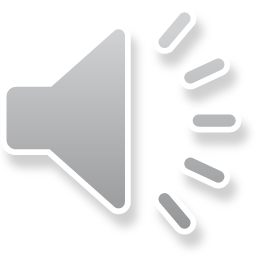 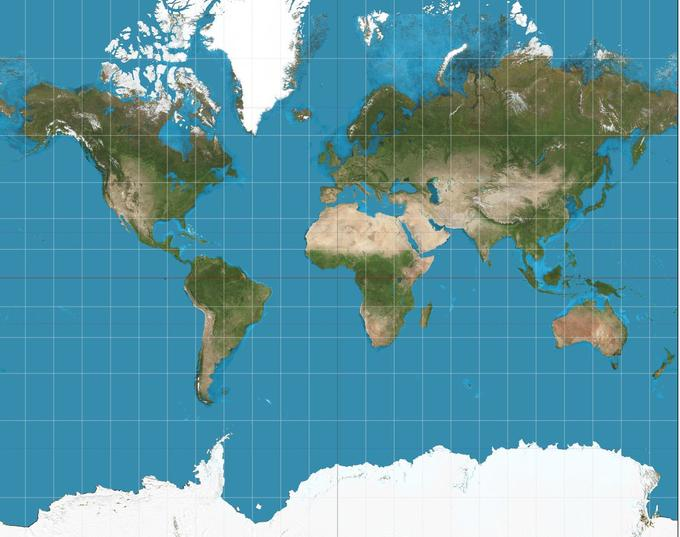 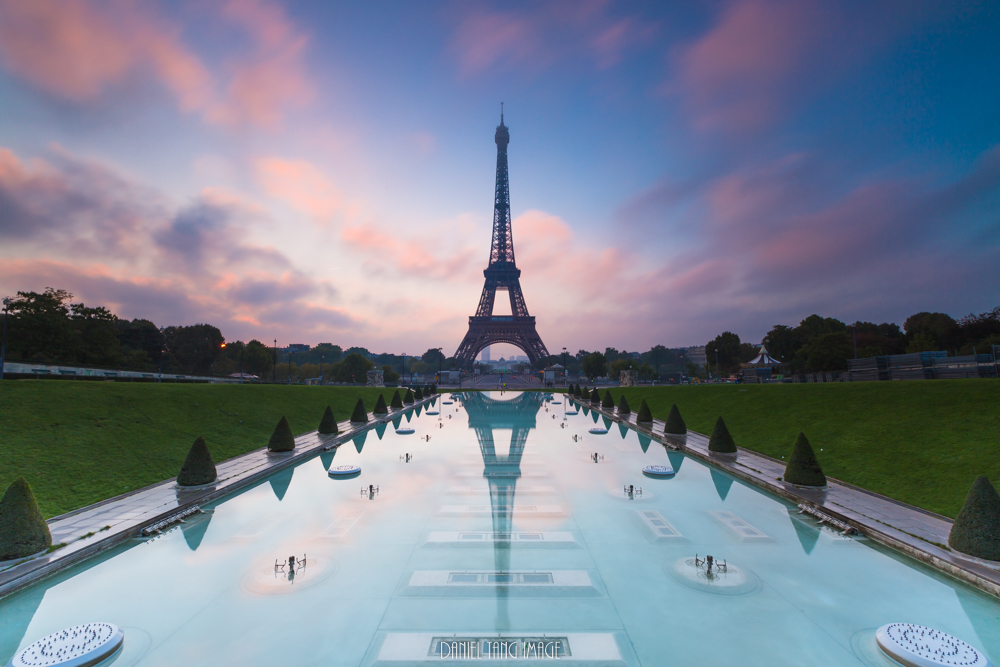 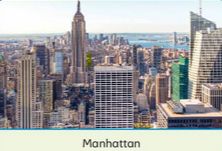 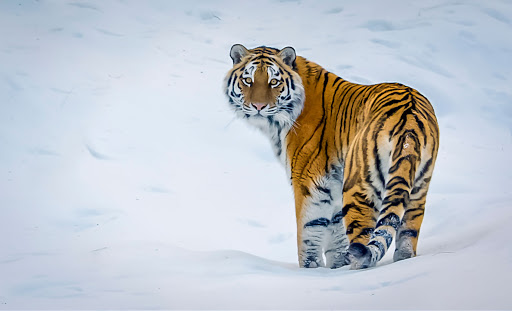 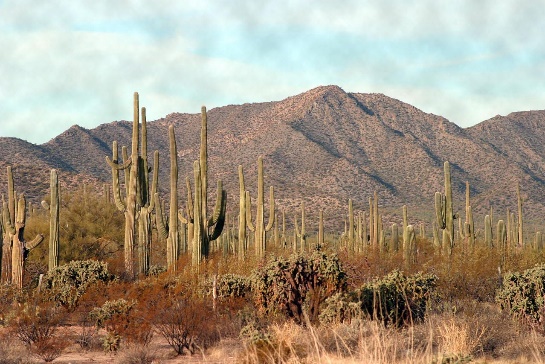 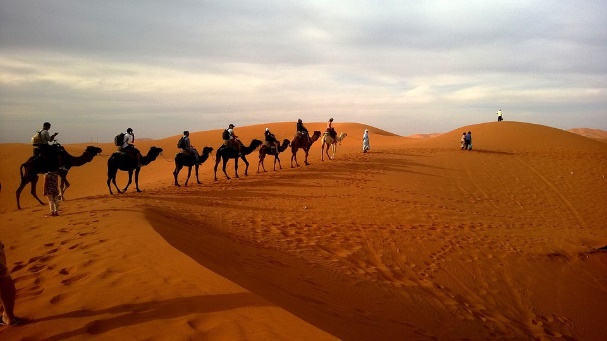 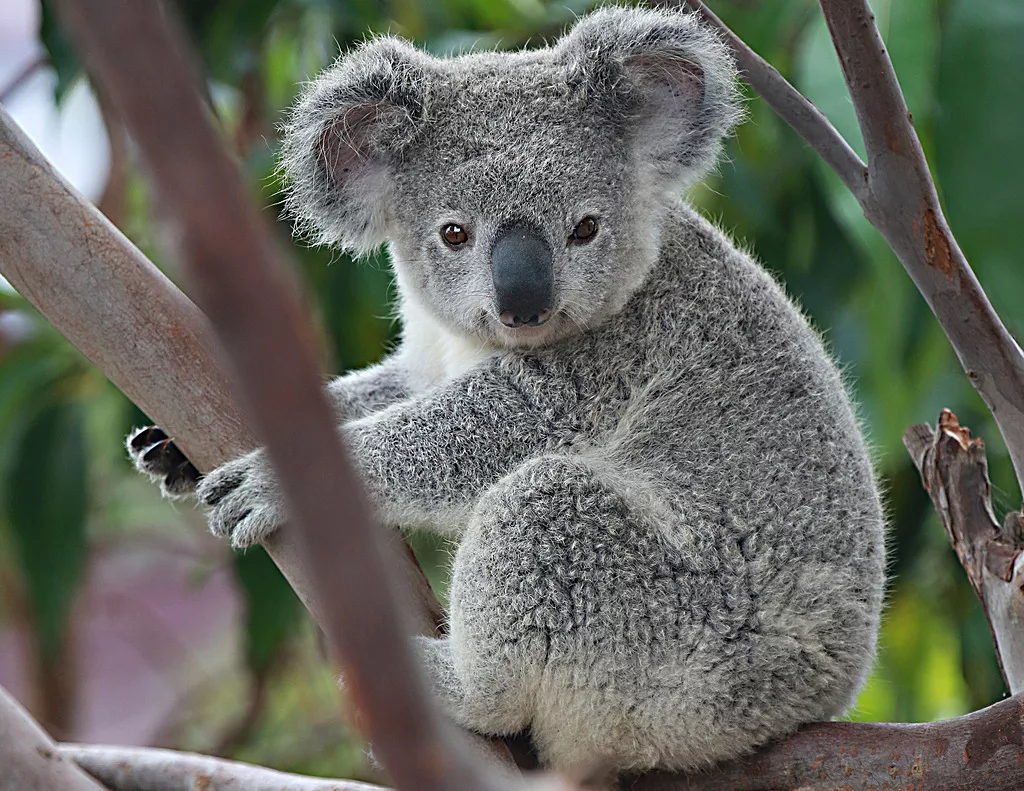 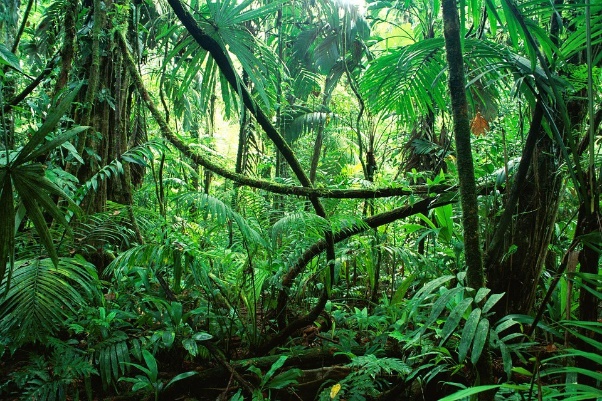 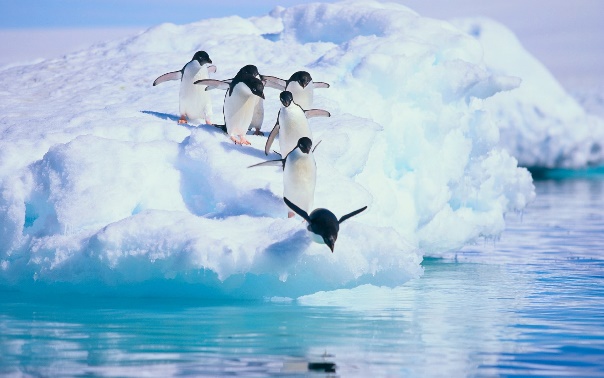 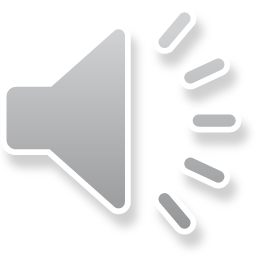 V učbeniku na strani 56, 57 si oglej globus in zemljevid sveta. Ponovi:
Kaj je globus?
Koliko celin ali kontinentov je na Zemlji?
Naštej jih.
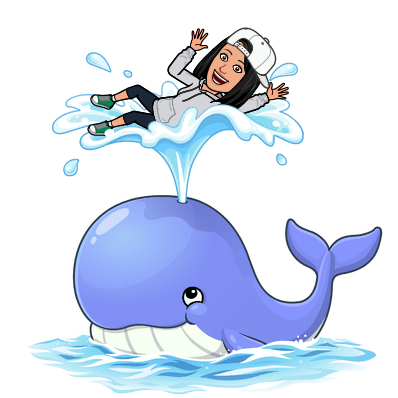 V Atlantskem oceanu sem spoznala prijatelja.